https://www.youtube.com/watch?v=QD-72tK0RFU
PEYGAMBERİMİZİN TEBLİĞ GÖREVİ
Neler öğreneceğiz?
Peygamberimizin tebliğ görevini ayetlerle açıklar.
Tebliğ kelimesini daha önce duydunuz mu?
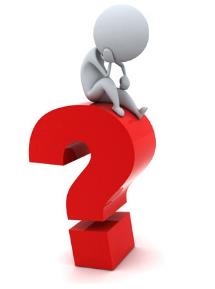 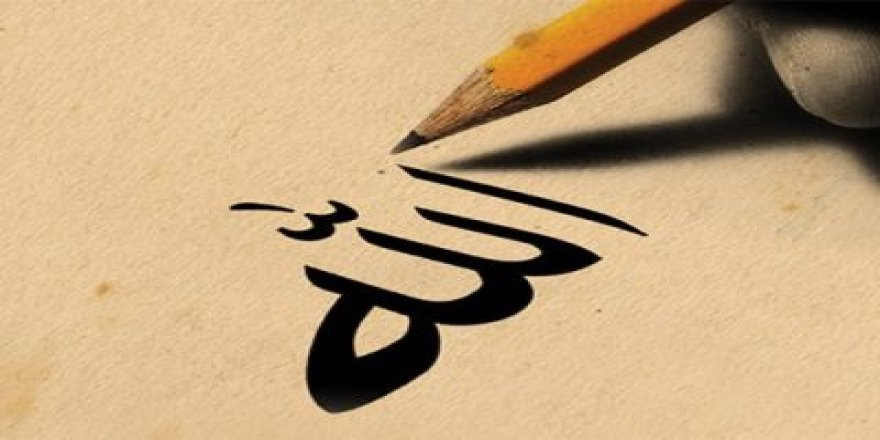 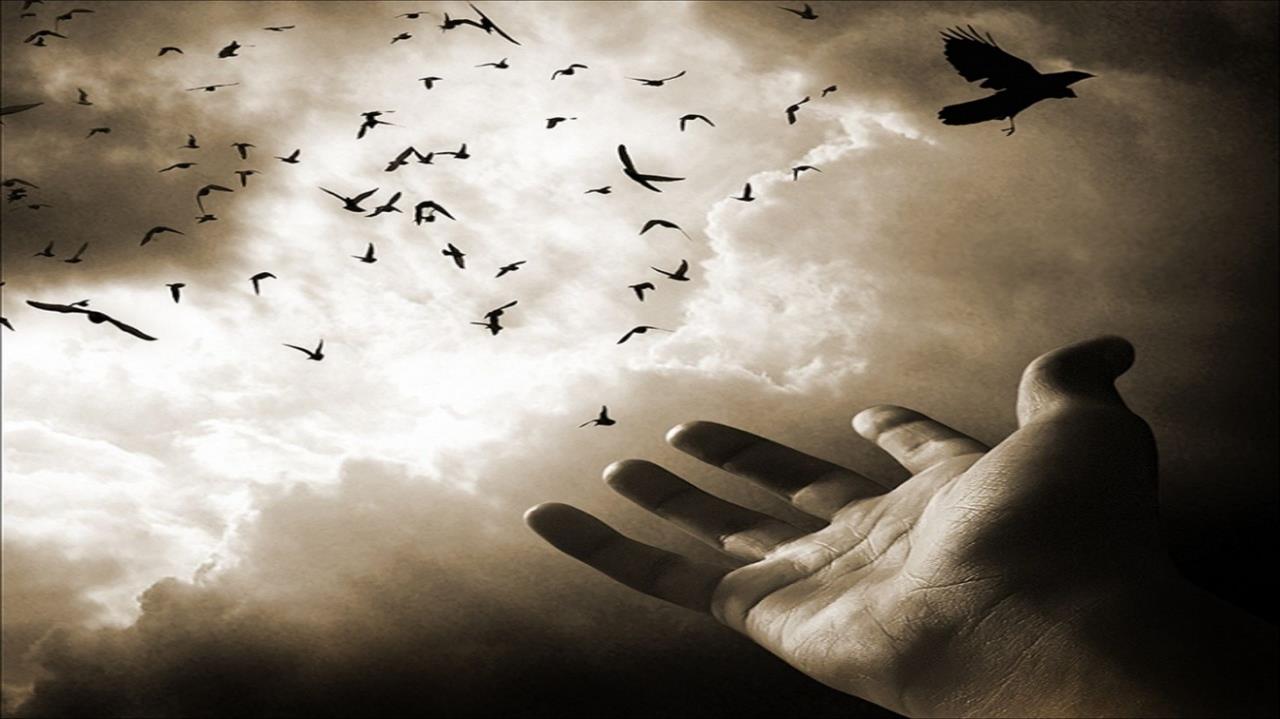 Tebliğ
Allah’ın kendi katından göndermiş olduğu ilahi emirleri inkârcılara duyurma,
inkâra düştükleri hususlarda onları ikna etmeye veya inanç alanıyla ilgili şüpheleri varsa şüphelerini gidermeye çalışma
ve İslam’ı inkarcılara anlatmaya denir.
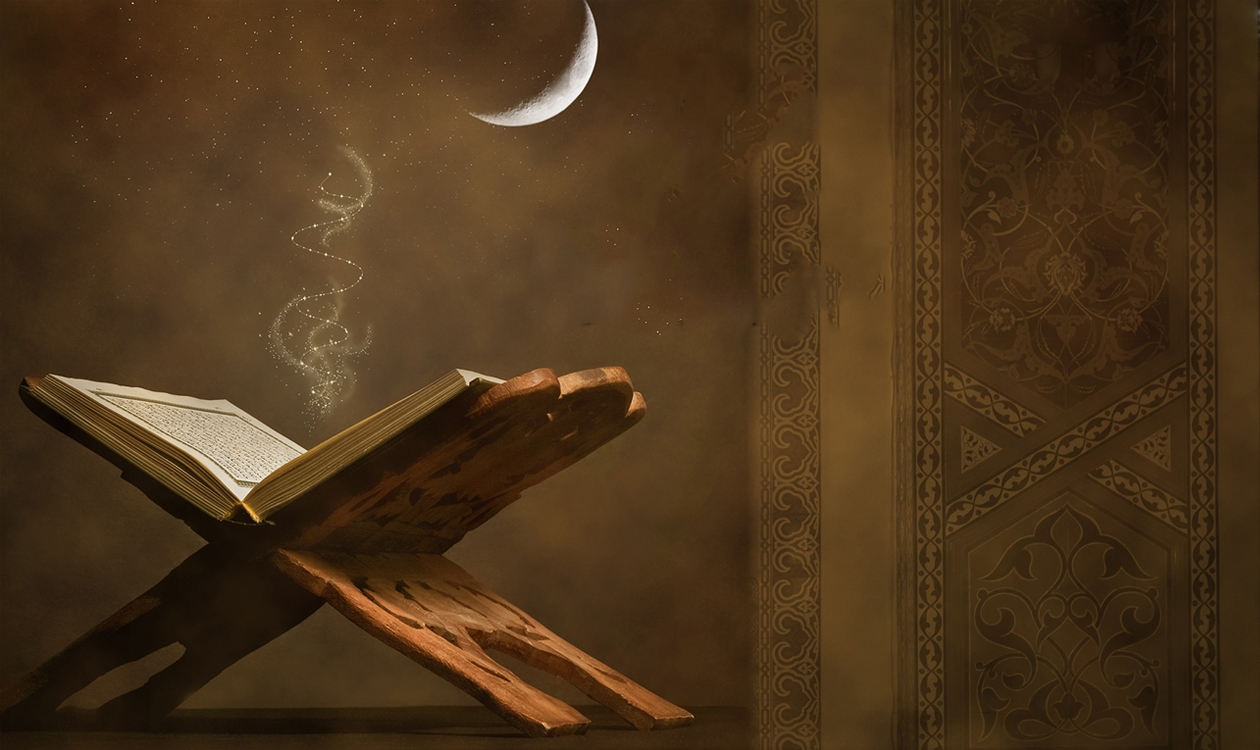 Tebliğ
peygamberlerin en temel görevlerindendir.
Allah, bütün peygamberleri tebliğ ile görevlendirmiştir. Peygamber Efendimiz (s.a.v.)de bu görevini en güzel şekilde yerine  getirmiştir.
Peygamberimize ilk tebliğ görevinin nerede ve nasıl verildiğini hatırlayan var mı?
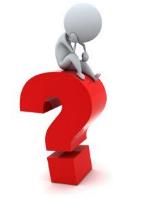 35 yaşından sonra Hira Dağı’nda derin bir tefekkür dönemi yaşadı Peygamber Efendimiz. Kırk yaşına geldiğinde Peygamberlik ile görevlendiriliyor ve en yakınlarından başlayarak onları İslâm’a davet ediyor.
وَاَنْذِرْ عَش۪يرَتَكَ الْاَقْرَب۪ينَۙ ﴿٢١٤﴾
(Önce) en yakın akrabanı uyar. 
(Şuarâ, 214)
Ömrünün sonuna kadar bu görevine devam etti.
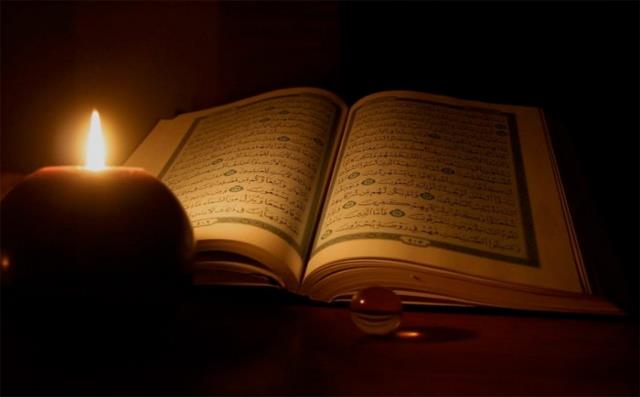 Gerek Mekke içinde gerekse çevresinde insanları bir olan Allah’a davet etti. Onlara imanı, ameli, ahireti, ölümü ve dirilişi anlattı.
Peygamber Efendimize (s.a.v.) destek ve teşvik bizzat Allahu Teâlâ’dan gelmiştir.
Ey Peygamber! Rabbinden sana indirileni tebliğ et. Eğer bunu yapmazsan onun verdiği peygamberlik görevini yerine getirmemiş olursun. Allah seni insanlardan korur. Şüphesiz Allah, kafirler topluluğunu hidayete erdirmeyecektir. (Mâide, 67).
يَٓا اَيُّهَا الرَّسُولُ بَلِّـغْ مَٓا اُنْزِلَ اِلَيْكَ مِنْ رَبِّكَۜ وَاِنْ لَمْ تَفْعَلْ فَمَا بَلَّغْتَ رِسَالَتَهُۜ وَاللّٰهُ يَعْصِمُكَ مِنَ النَّاسِۜ اِنَّ اللّٰهَ لَا يَهْدِي الْقَوْمَ الْكَافِر۪ينَ ﴿٦٧﴾
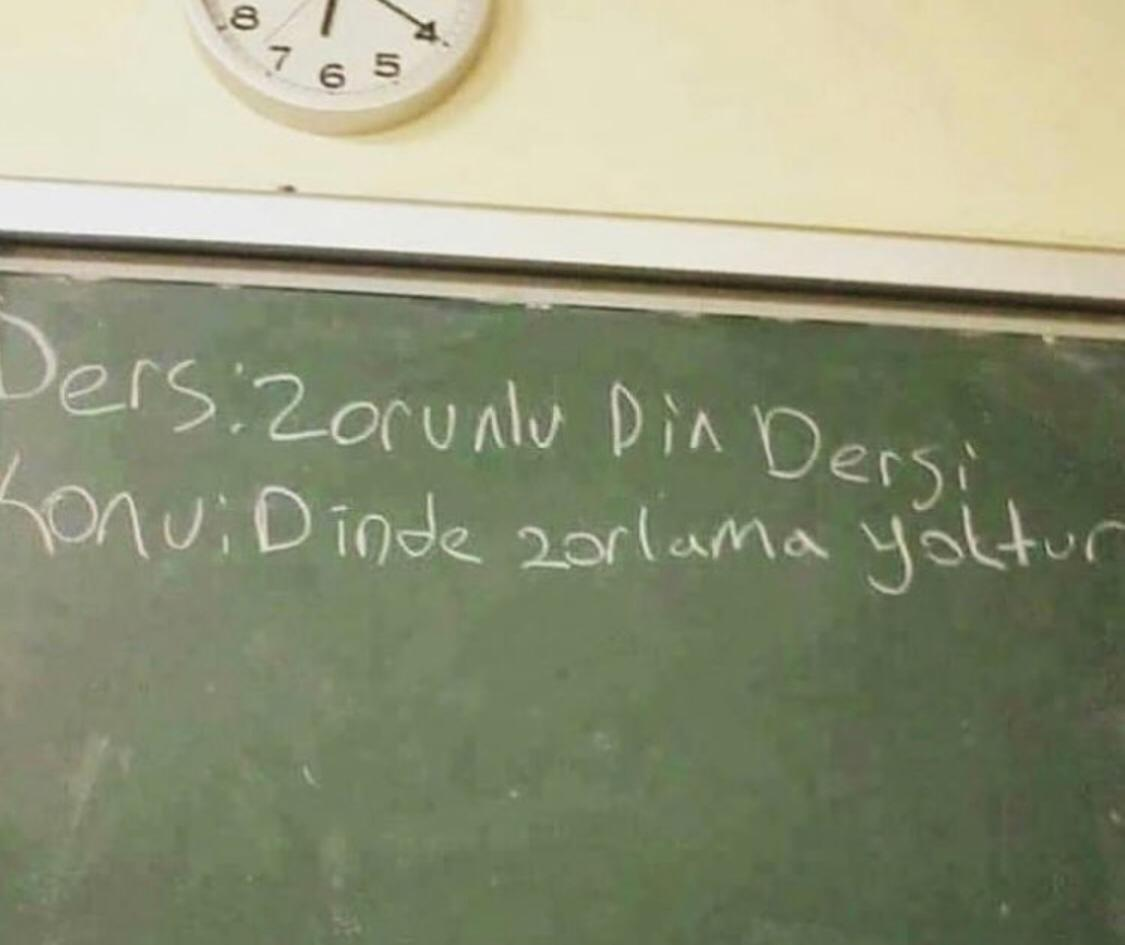 لَٓا اِكْرَاهَ فِي الدّ۪ينِ
Belki de en önemli prensip onları İslâm’a girmeye zorlamamasıydı. Gönüllere girerek İslâm ile tanışmalarına vesile olmuştur.
Dinde zorlama yoktur. (Bakara, 256).
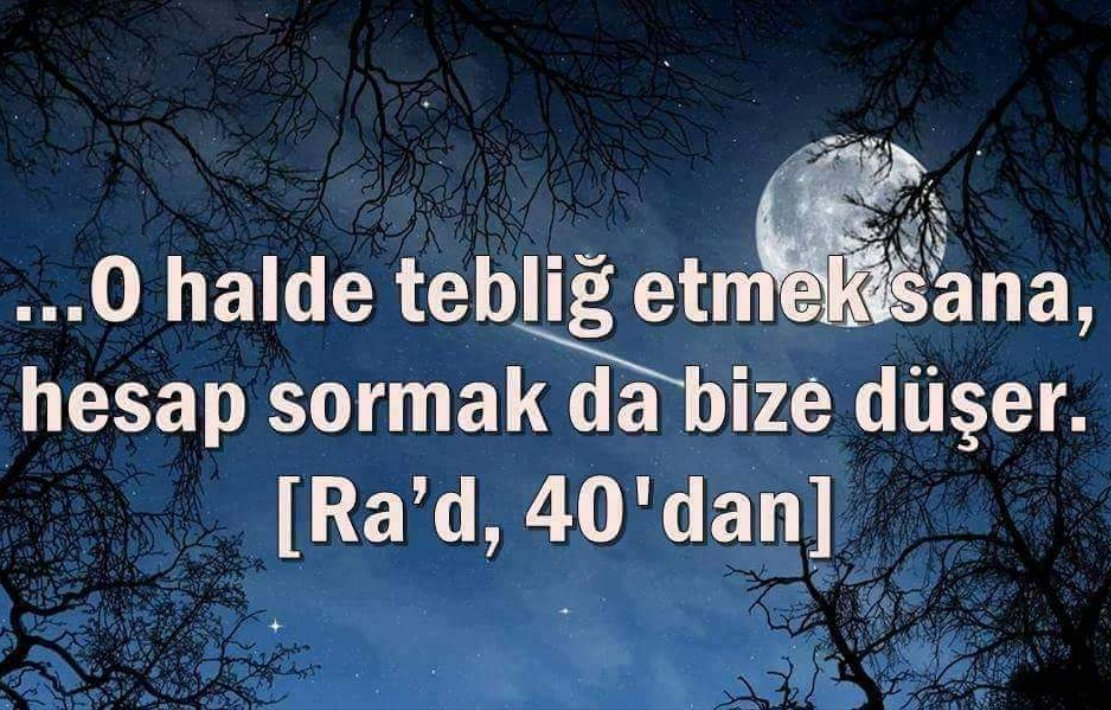 فَاِنَّمَا عَلَيْكَ الْبَلَاغُ وَعَلَيْنَا الْحِسَابُ ﴿٤٠﴾
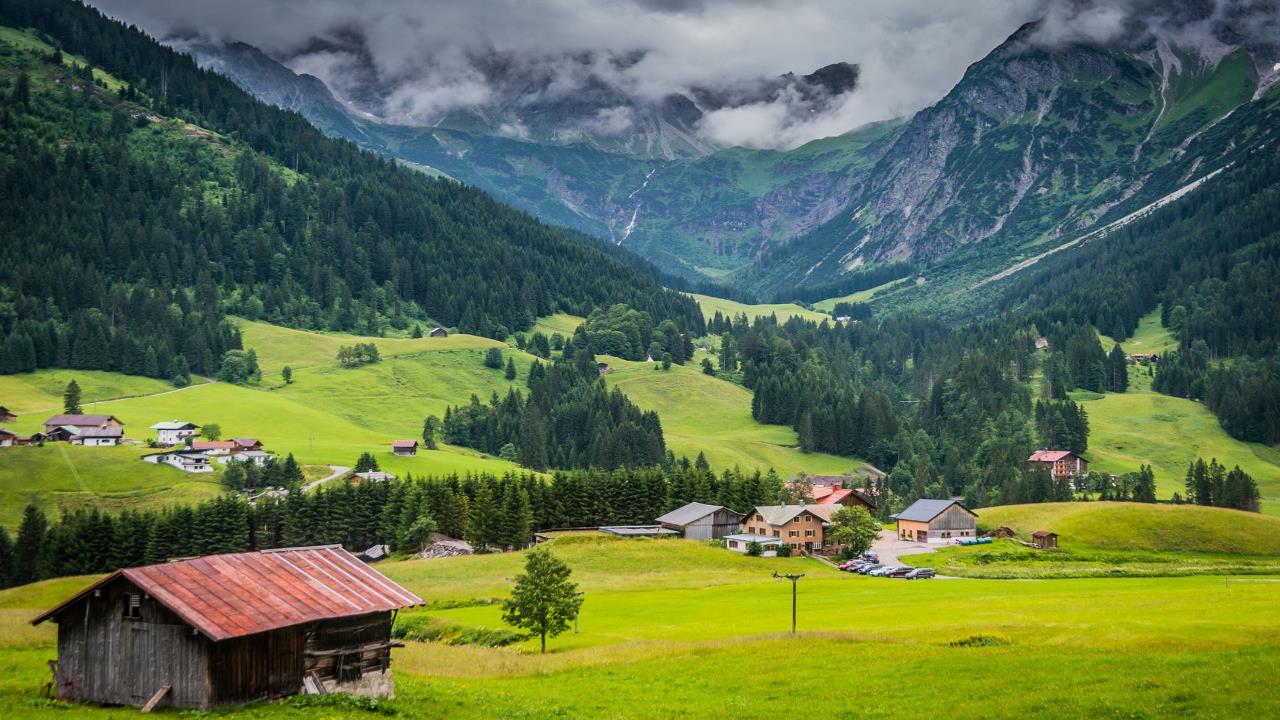 فَذَكِّرْ اِنَّـمَٓا اَنْتَ مُذَكِّرٌۜ ﴿٢١﴾  لَسْتَ عَلَيْهِمْ بِمُصَيْطِرٍۙ ﴿٢٢﴾
O halde (Resûlüm), öğüt ver. Çünkü sen ancak öğüt vericisin. Onların üzerinde bir zorba değilsin. (Gâşiye, 21).
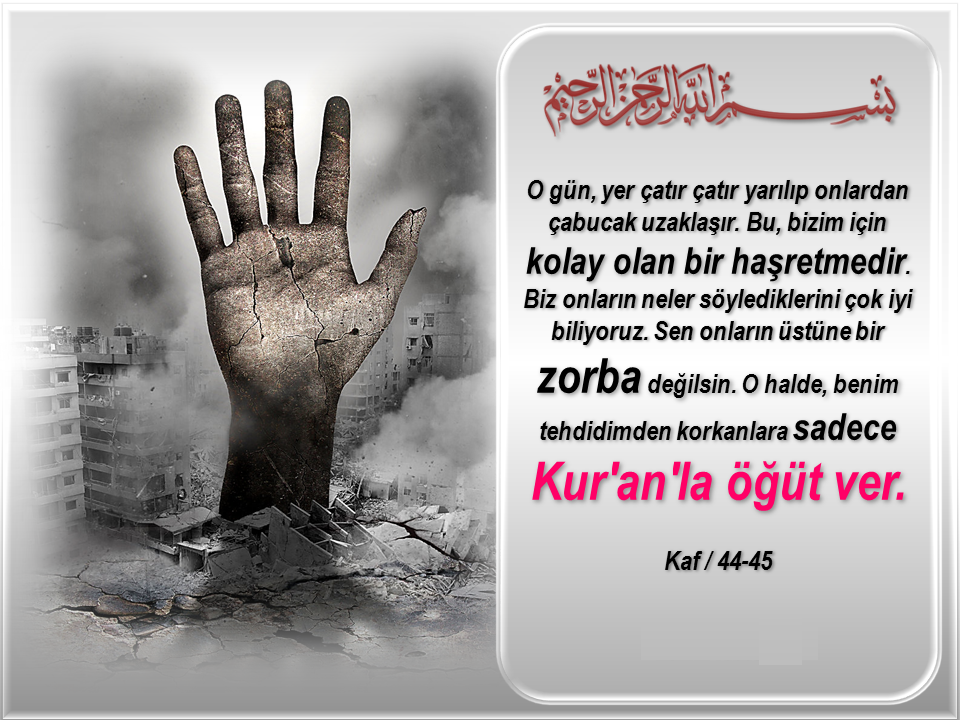 Sizce Peygamber Efendimiz’in başarısındaki etkenler neler olabilir?
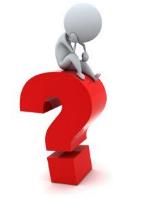 1. Anlattığı dine kendisinin içtenlikle bağlanması.
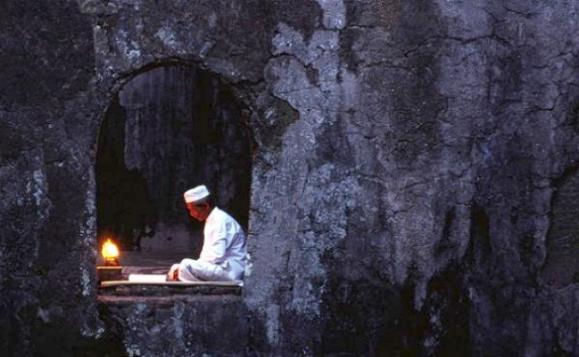 2. Anlattıklarını önce kendisinin yaşaması.
5. Hiç kimseyi hakir görmemesi.
3. Daima ümit var olması.
4. İnancı ve kararlılığı.
6. Yaptığı iş karşılığında insanlardan ücret istememesi.
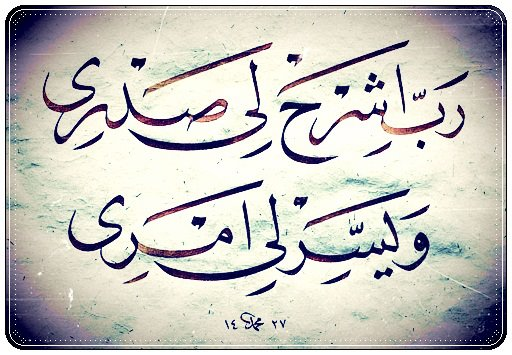 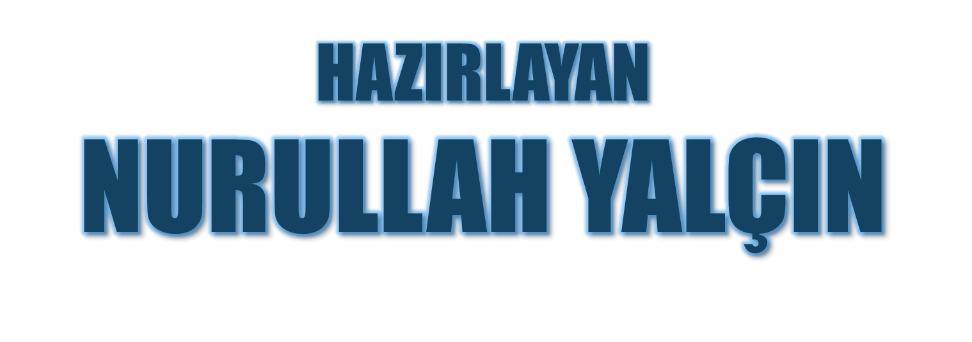 03.11.2019
Tekirdağ/Çerkezköy